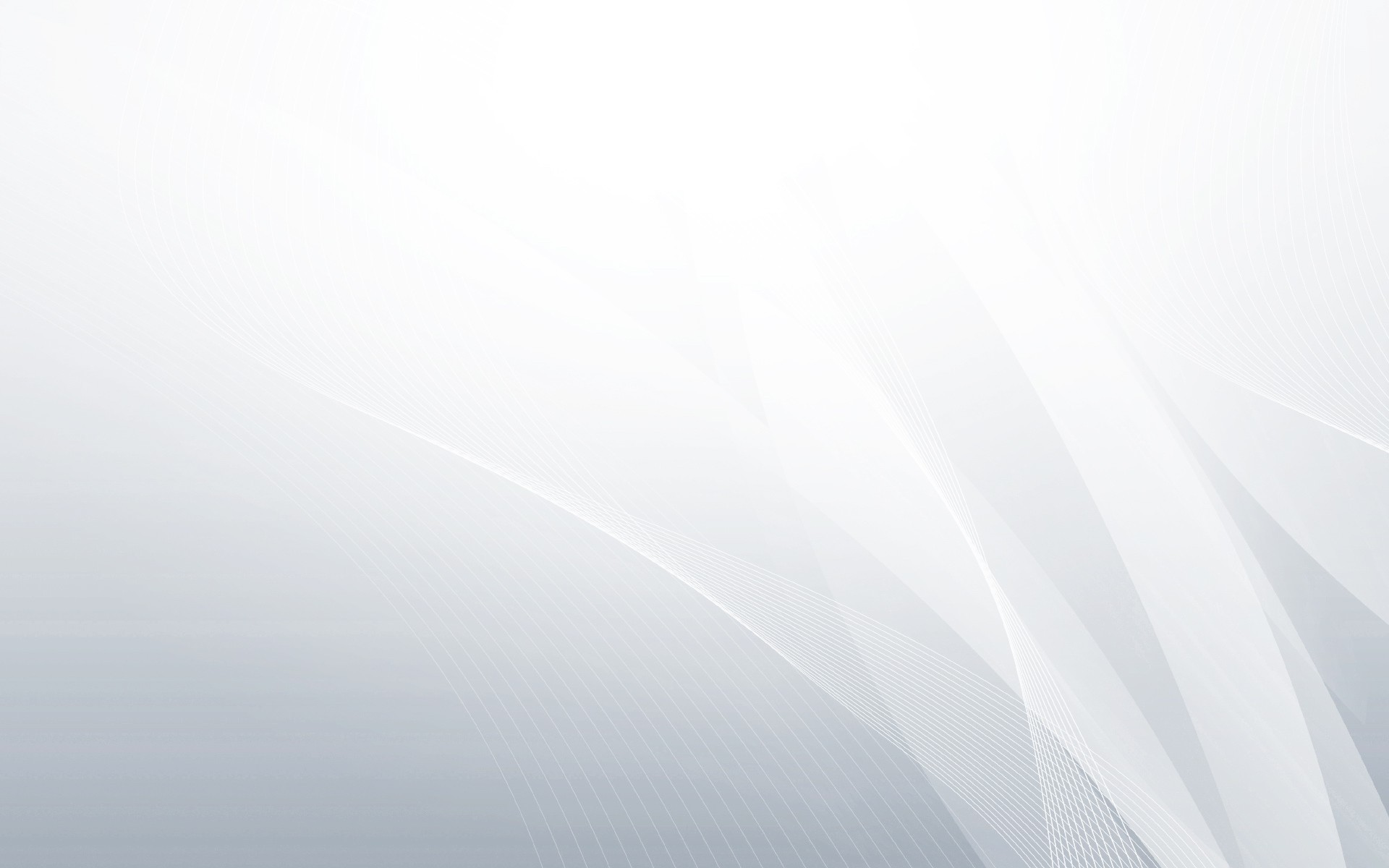 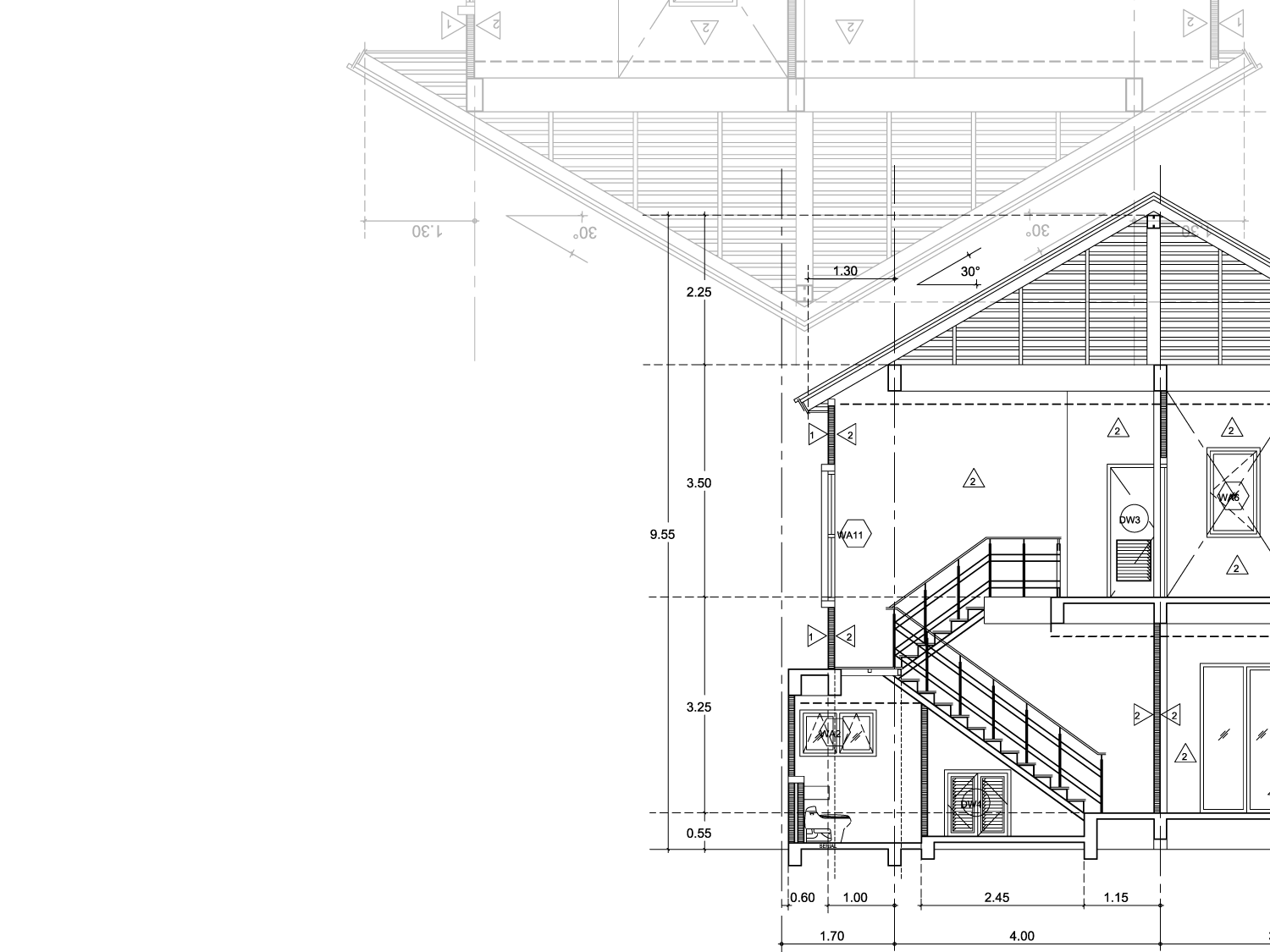 СтроительствоДК в г.о. Реутов
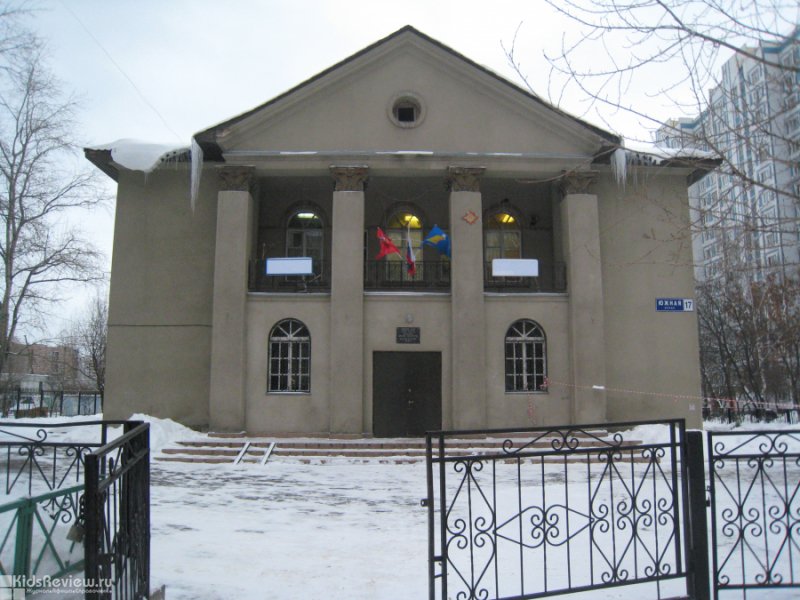 МАУДО «Школа искусств- детский музыкальный театр» 
Основан в 1995 году. Театр осуществляет работу с одаренными детьми, подростками и молодежью города Реутов.  Обучение ведется на хореографическом, оперном и подготовительном отделениях. Постановки театра многократно получали признание на престижных конкурсах и фестивалях.
Количество занимающихся- более 350 человек.
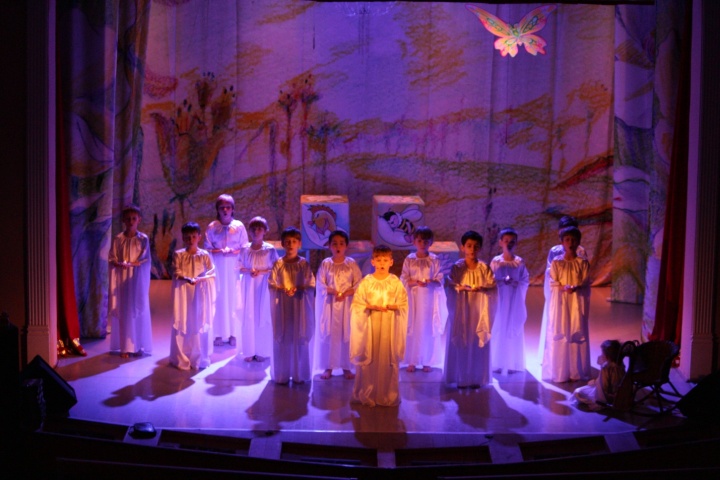 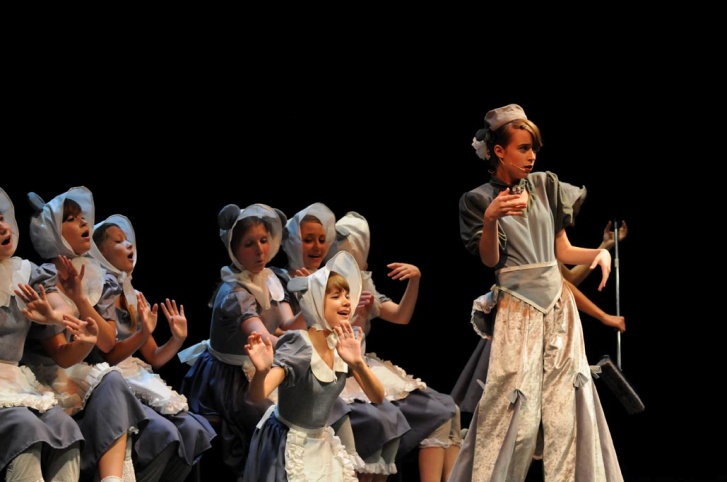 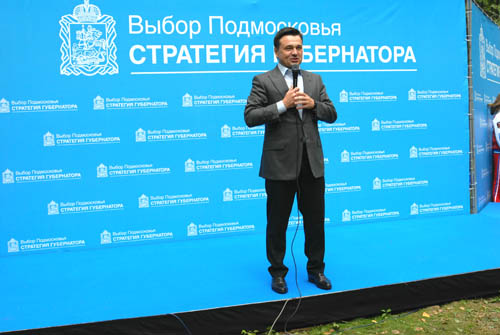 Встреча жителей с Губернатором МО А.Ю. Воробьевым 
в парке 
«Фабричный пруд»
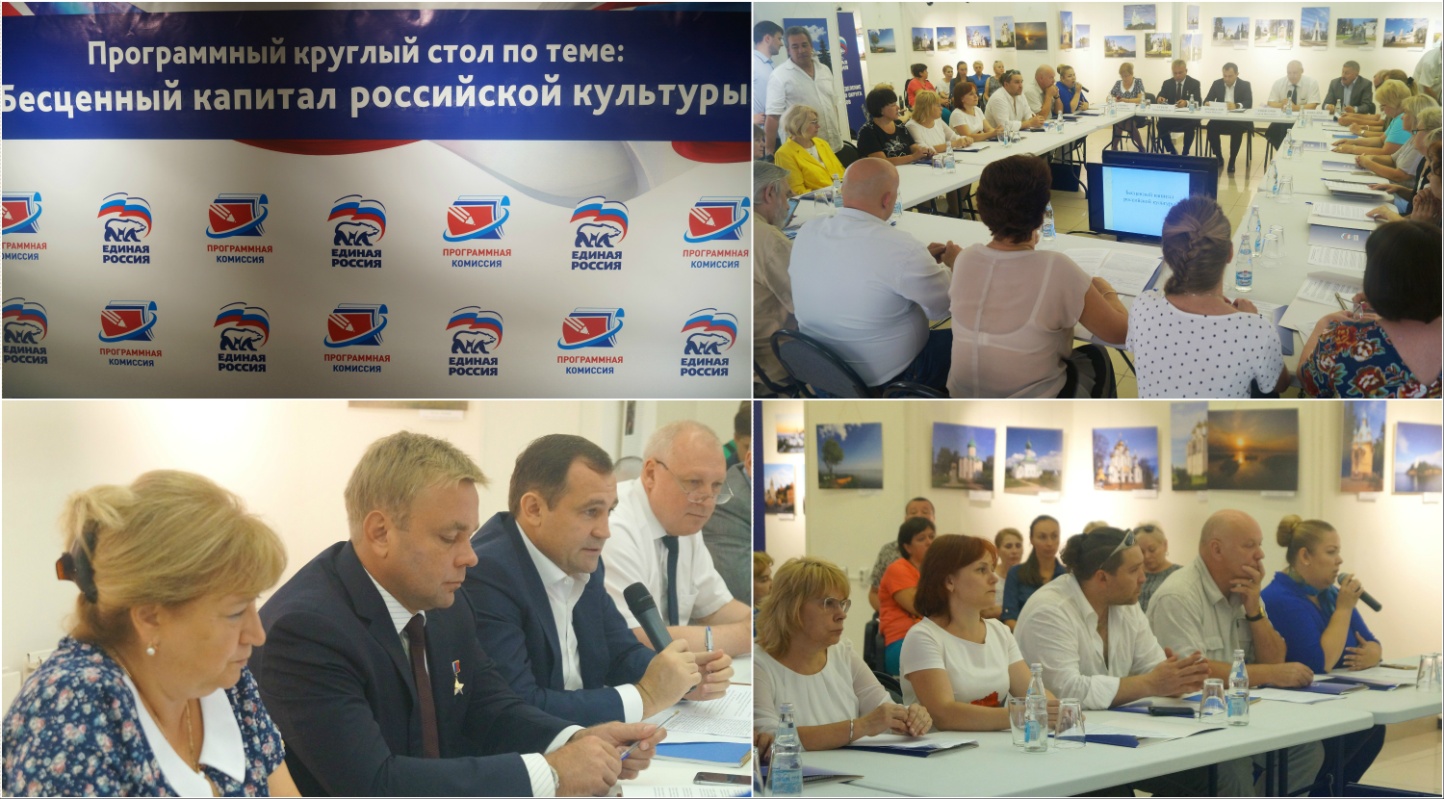 Круглый стол:
«Бесценный капитал российской культуры»
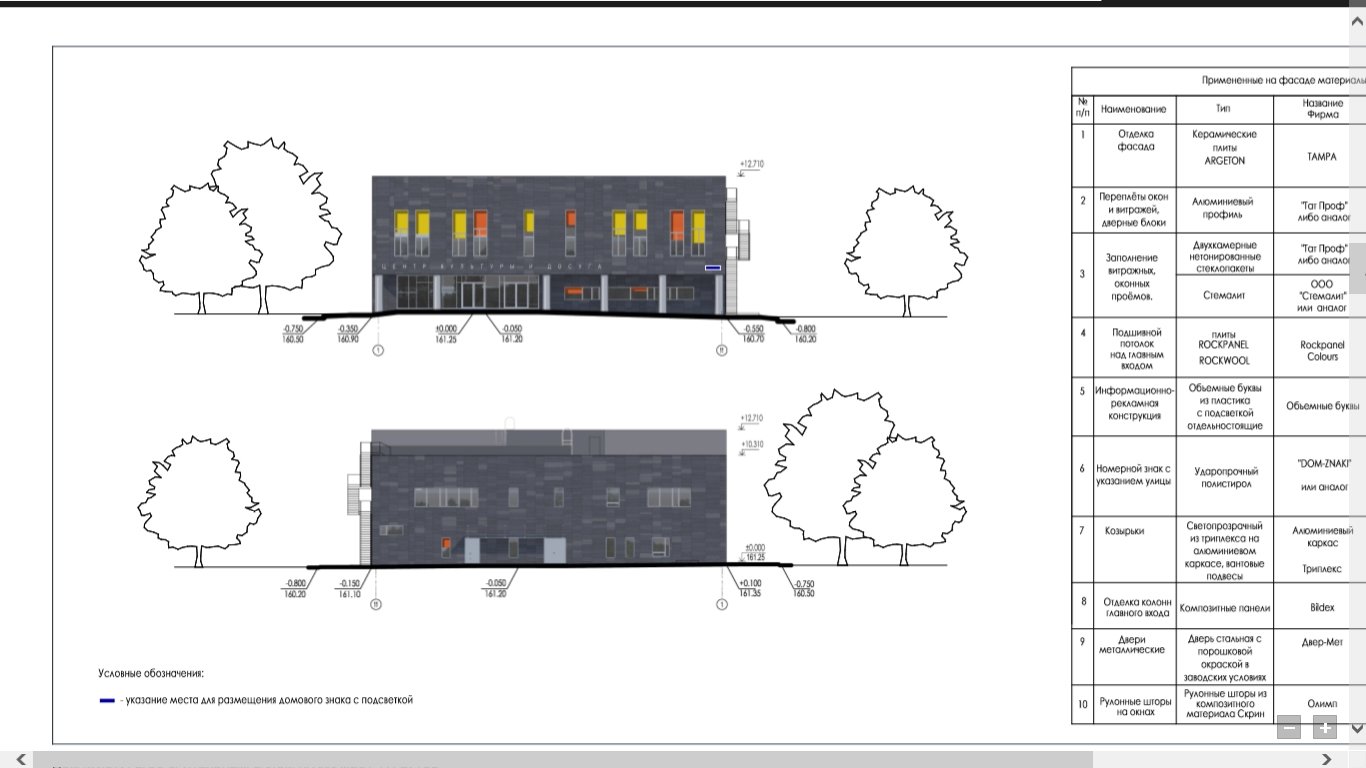 Здание будет построено по индивидуальному проекту

На строительство нового дома культуры на 2018 год выделено 178 304,7 тыс.руб., в том числе 150 354,3 тыс.руб. – средства областного бюджета и 27 950,4 тыс.руб.- местного бюджета
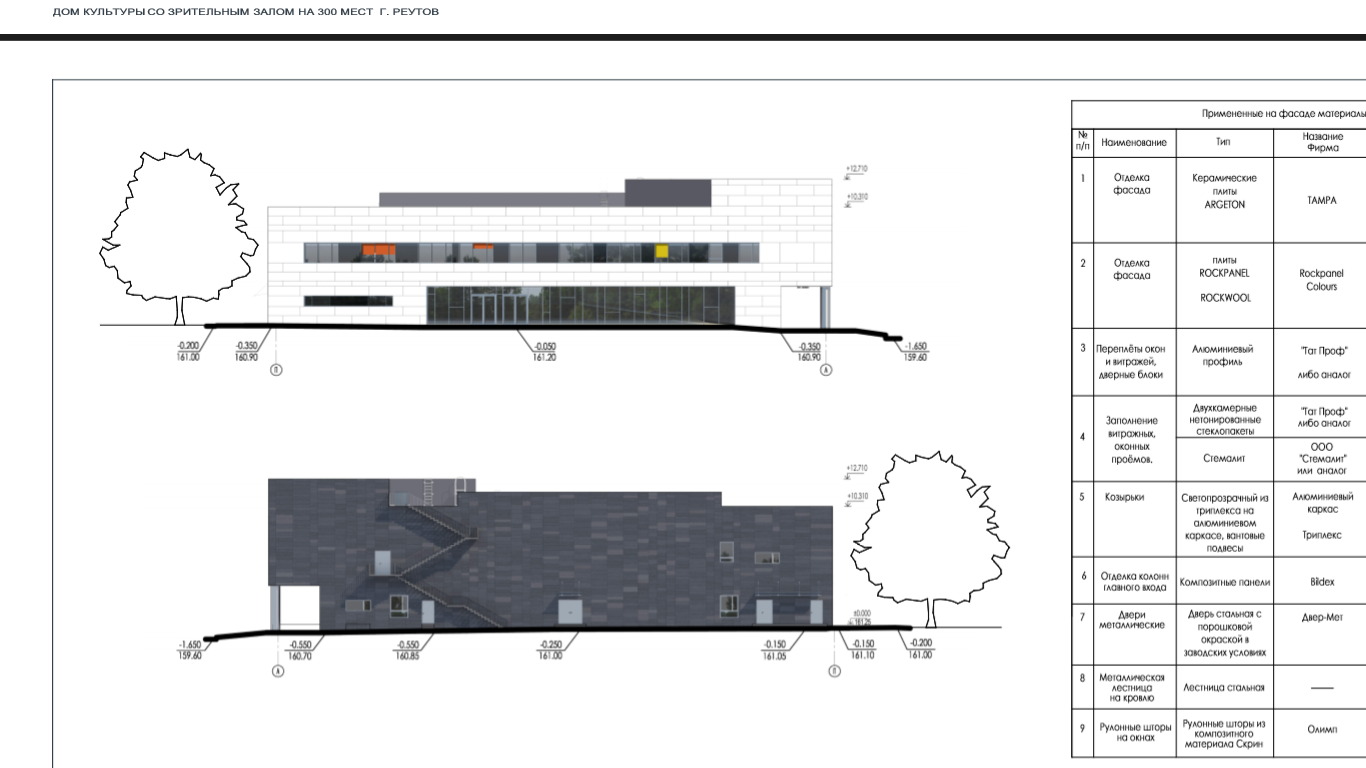 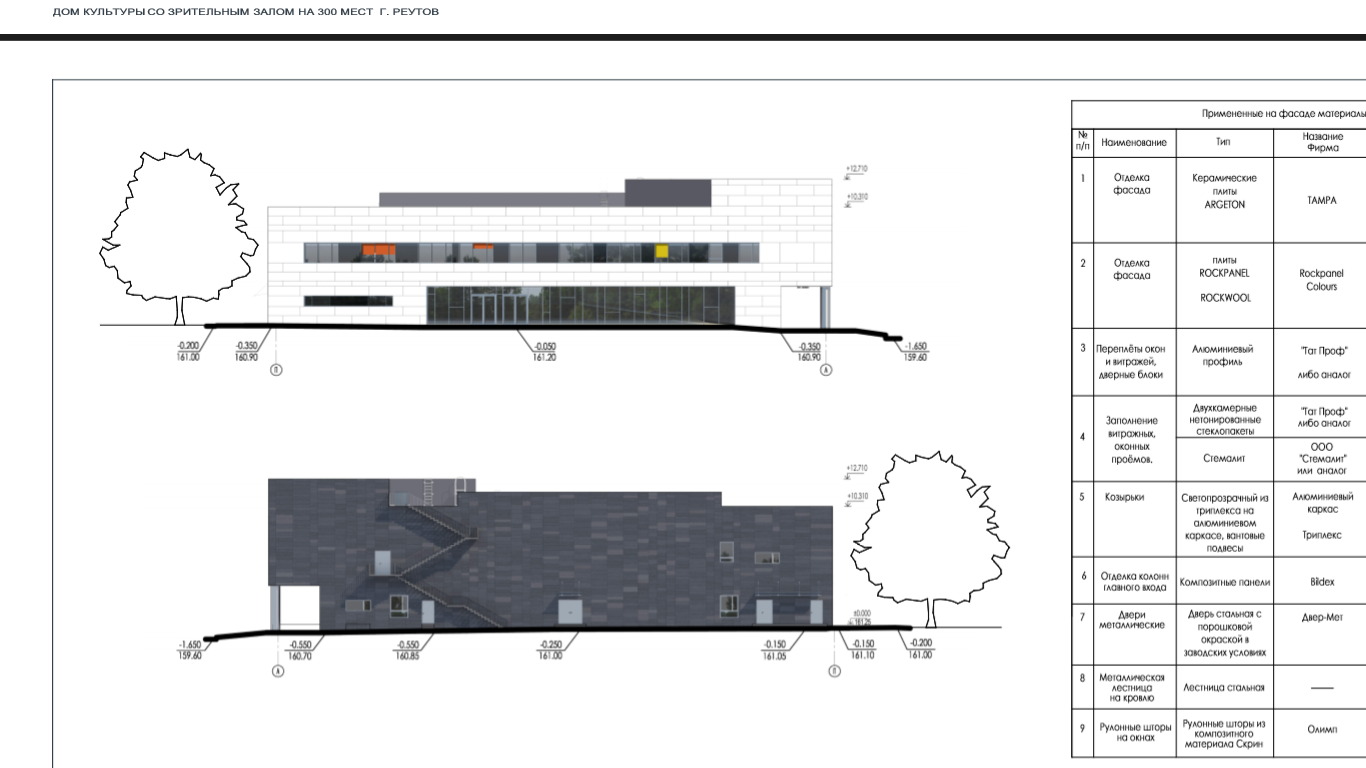 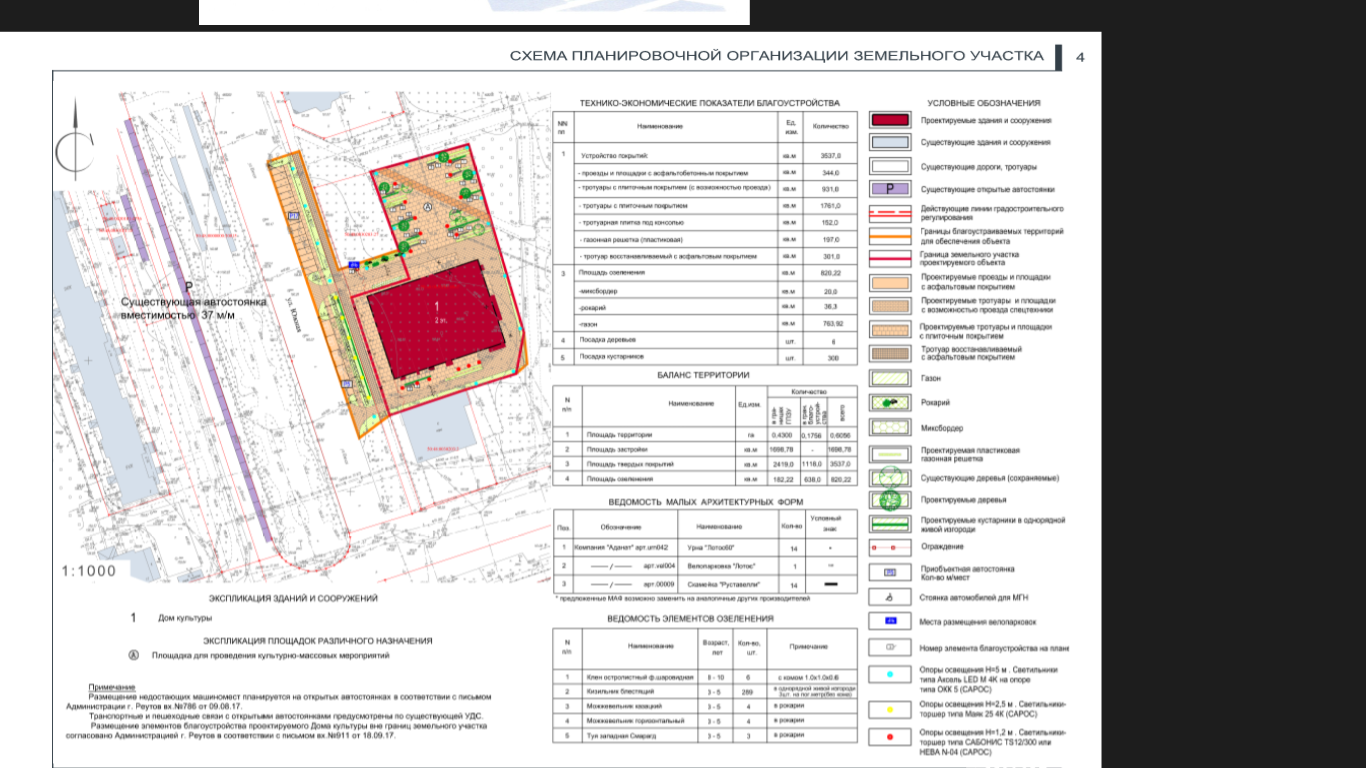 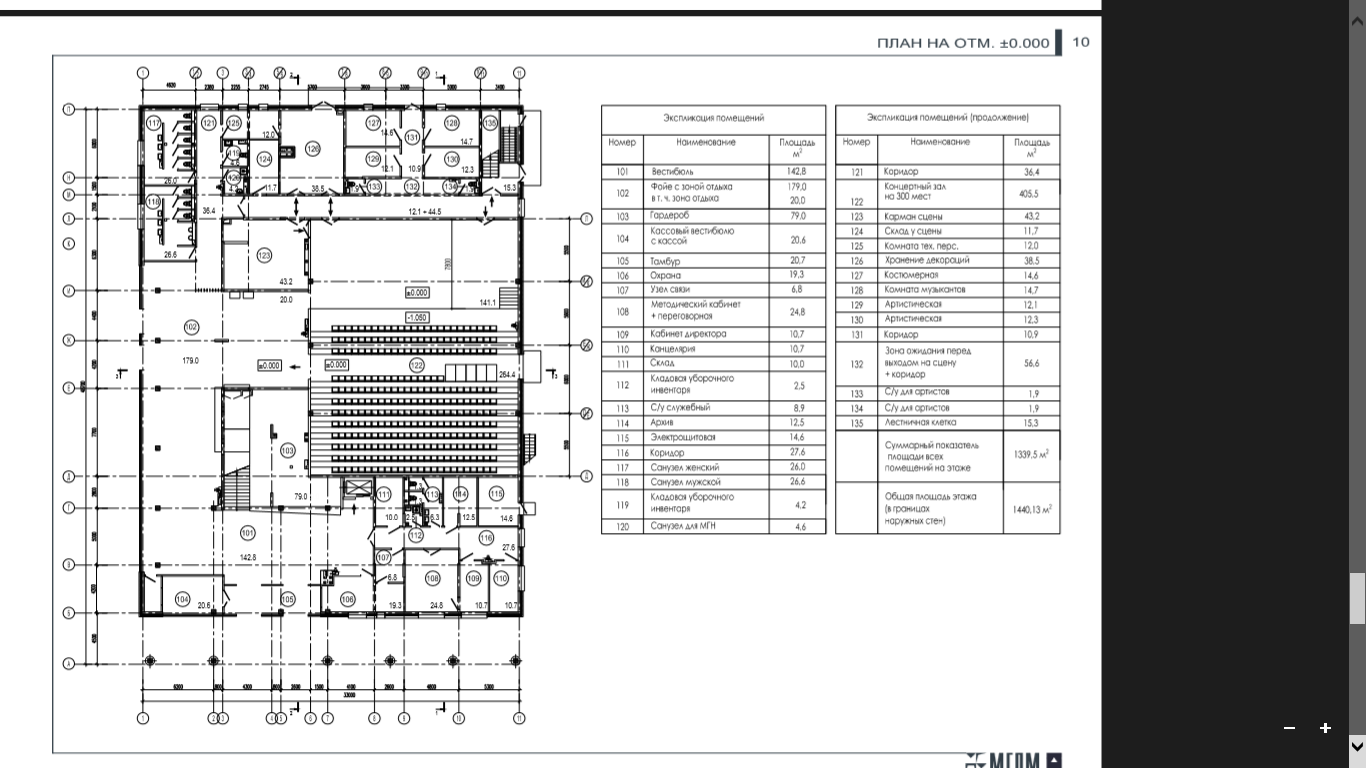 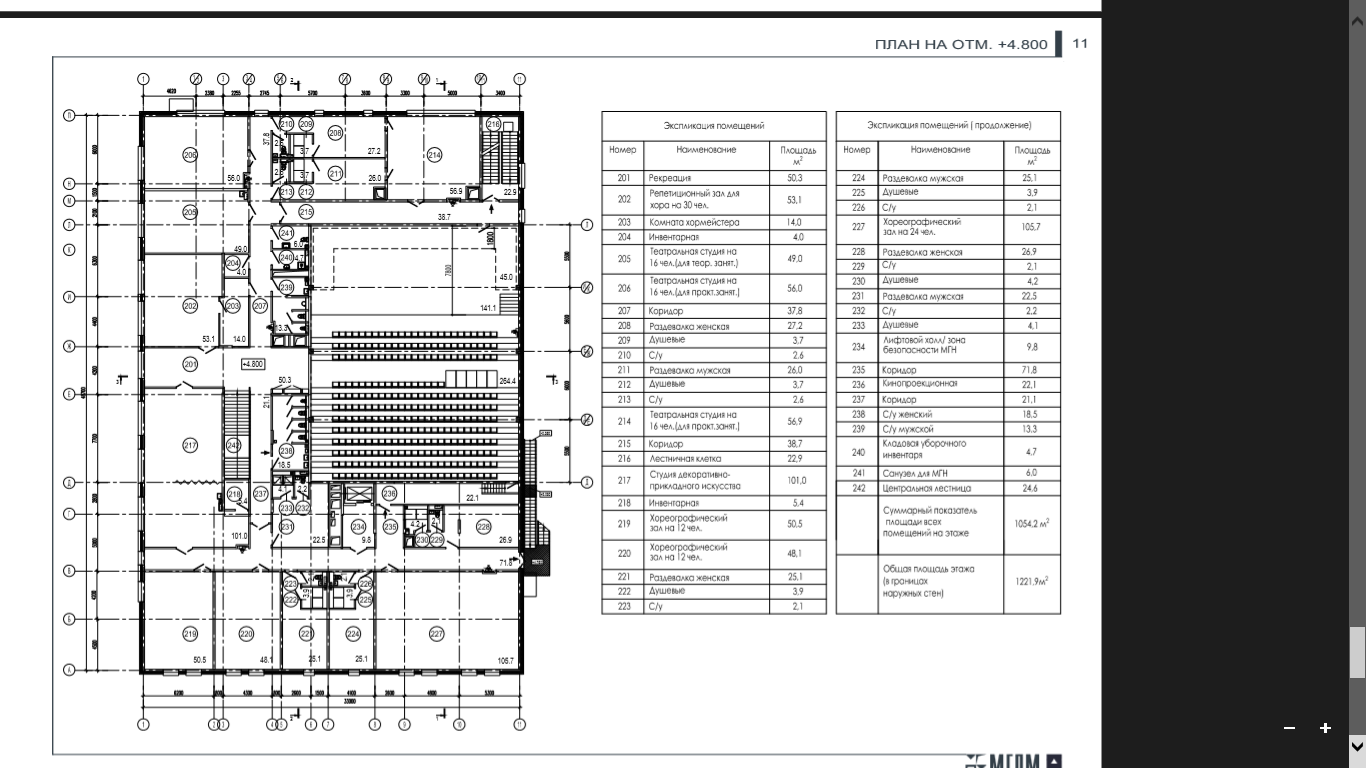